Adding to your Faith…
Knowledge
Adding to Your Faith
2
γνῶσις
knowledge
A Greek noun used 29 times in the NT, usually translated “knowledge”.
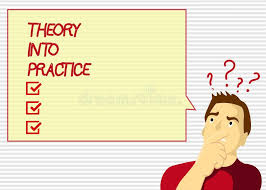 Knowledge
Knowledge and Character
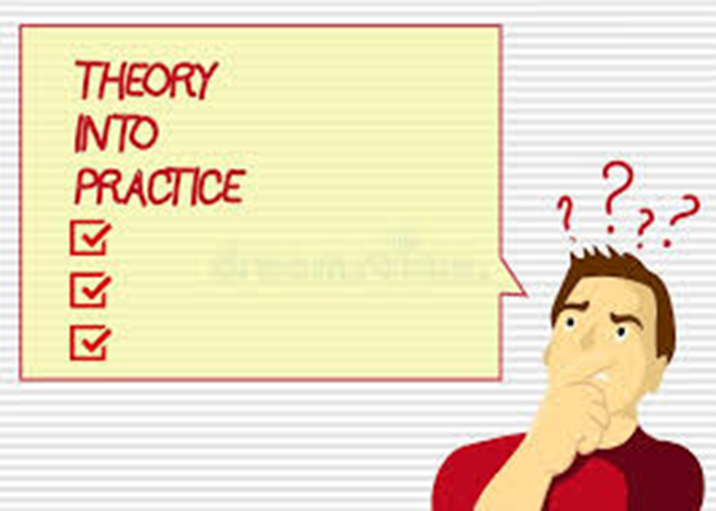 Beginning with 2 Peter 1:5, Knowledge and Character are inseparable in the NT.
Rom. 15:14
1 Cor. 1:5; 13:2
2 Cor. 6:6; 8:7; 11:6
Adding to your Faith
3
Knowledge and character
Highlights:

Knowledge bears fruit when it increases
Goodness comes from full knowledge
Knowledge is confirmed and made evident in our behavior 
Unapplied knowledge profits us nothing
Knowledge is so central to qualities of character, that it is listed as one itself
Knowledge is completed in our abilities/actions
Knowledge must be applied to all situations (e.g., marriage)
…on the day of salvation, I helped you… in everything commending ourselves as servants of God, in much endurance, in afflictions, in hardships… in purity, in knowledge, in patience, in kindness, in the Holy Spirit, in genuine love, in the word of truth, in the power of God…
Knowledge
2 Cor. 6:1-7
5
The Knowledge of God is our Help
Zacharias’ Prophecy
The Kindness and Severity of God
Luke 1:68-79
Romans 11
Strengthened in the Inner Man
Obedience to Knowledge of God Destroys Disobedience
Ephesians 3
2 Corinthians 10
Surpassing Value
Hidden Treasure
Philippians 3
Colossians 2:1-4
The Key of Knowledge … Teaching and Practicing
The Failure of the Temple Scribes and Lawyers
Who is a true Jew of knowledge and truth?
Luke 11:45-52
Romans 2:17-29
… And False
So… knowledge can be “dangerous”
1 Timothy 6:20-21
1 Corinthians 8
But if indeed “true” it profits
… and it is a sweet aroma to God
1 Corinthians 14:6
2 Corinthians 2:14-15; 4:5-10